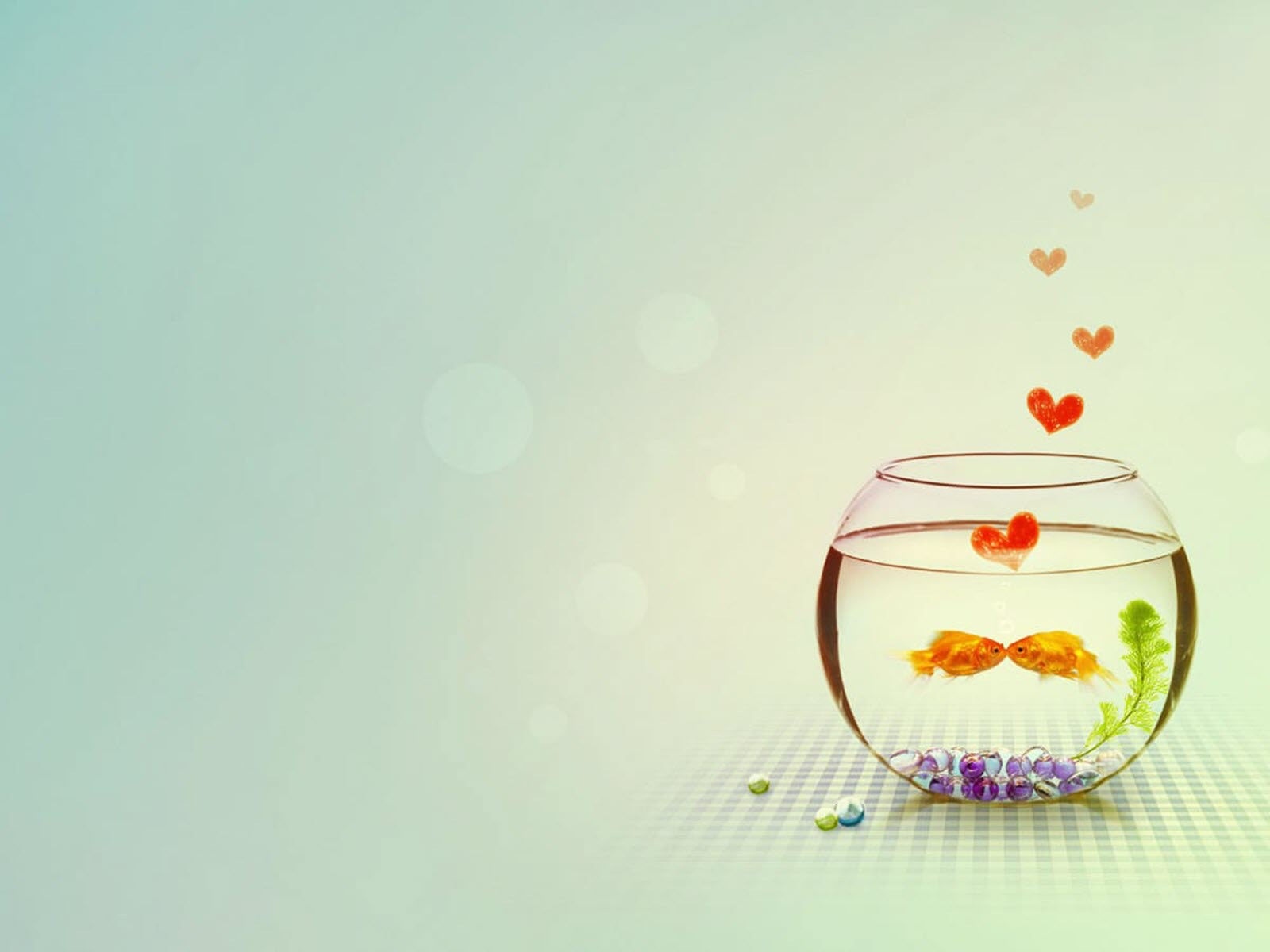 Song Ve secondary school.
ENGLISH 9
Hello everyone !!!
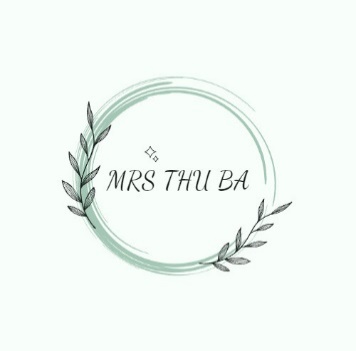 UNSCRAMBLE THE WORD
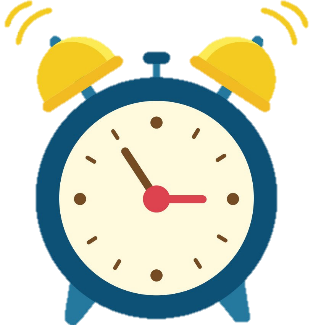 nacesort
ancestor
UNSCRAMBLE THE WORD
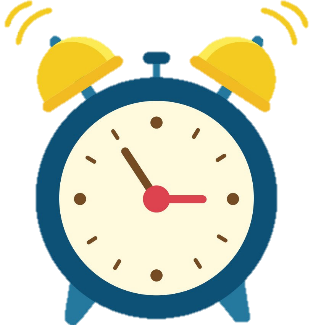 gretahie
heritage
UNSCRAMBLE THE WORD
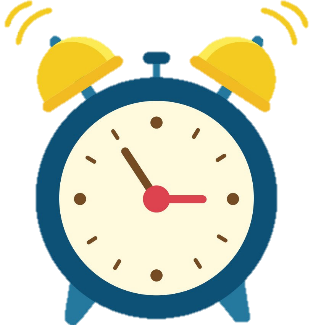 retcustu
stucture
UNSCRAMBLE THE WORD
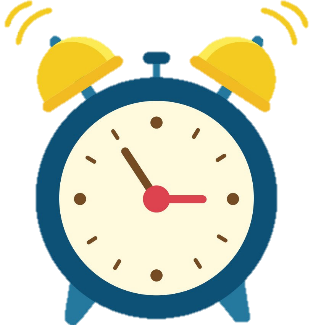 turagtide
gratitude
UNSCRAMBLE THE WORD
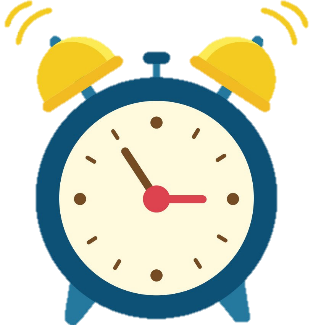 sveeprer
preserve
REMEMBERING THE PAST
Unit
4
LESSON 7: LOOKING BACK & PROJECT
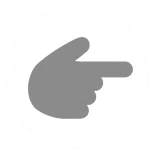 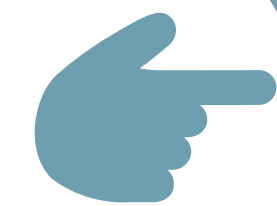 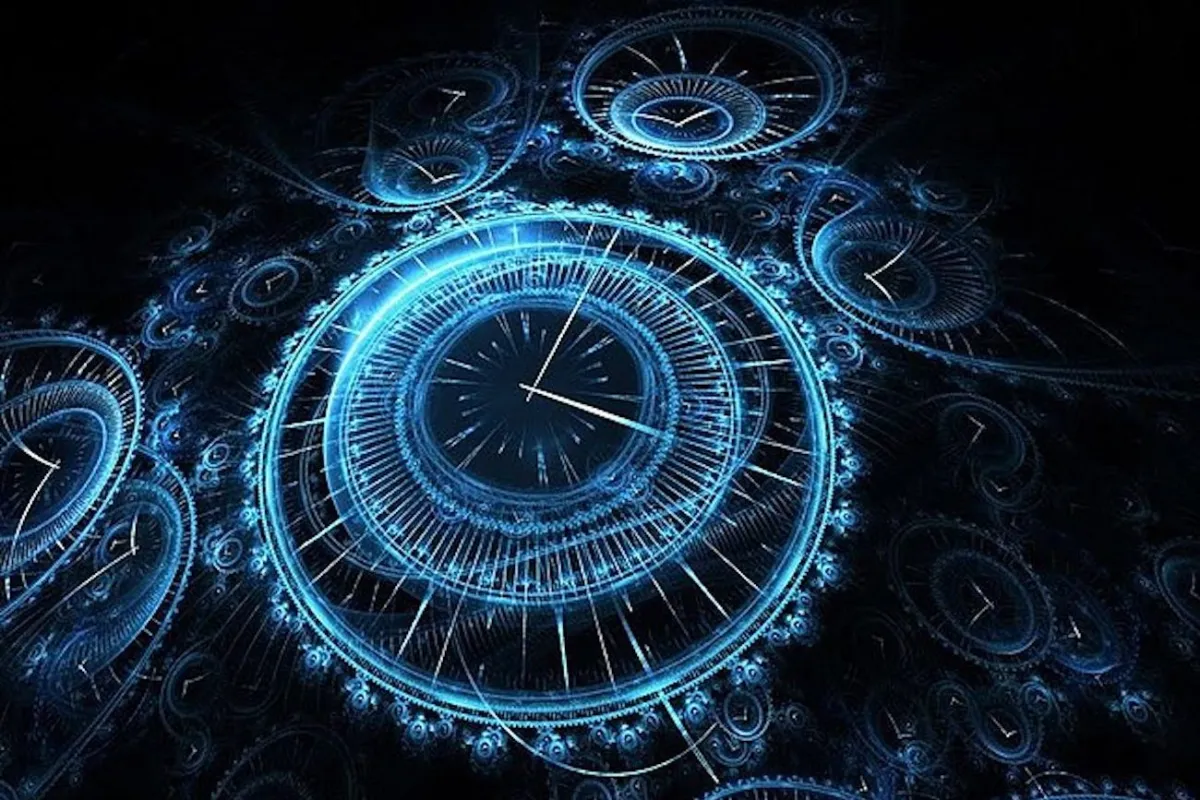 VOCABULARY
1
Choose the correct answer A, B, C, or D
1. In keeping with ______, we cook five-colour sticky rice on the first day  of a lunar month.
	A. tradition 			B. habit 
	C. ritual 				D. practice
2. Sam is very interested in history, and he remembers a lot of historical ______and dates.
	A. traditions 			B. events 
	C. anniversaries 			D. practices
1
Choose the correct answer A, B, C, or D
3. The fire of London in 1666 destroyed thousands of old ______ and damaged a large part of London’s centre. 
A. organisations 		B. structures
C. Associations			D. connections
4. This practice was more common in ______ times than it is now.
A. beginning 			B. antique 
C. historic 				D. ancient
1
Choose the correct answer A, B, C, or D
5. This complex of buildings was ______ by foreign troops during the war.
          A. received                                                         B. busy 
          C. occupied                                                        D. filled
2
Finish the sentence by completing each blank with a word. The first letter of each word is given.
1. The custom of w______  ancestors is a beautiful and rich tradition in Vietnamese culture.
2. The custom of sending a greeting card has become a d______ tradition in many western countries.
3. A country’s cultural h______ is a valuable resource
4. Festivals, which are handed down from one g______    to the next, are an important way to promote tourism
5. Besides the key i______,    another secret to achieving the perfect fish and chips is the temperature of the oil.
Game
LUCKY NUMBERS
3
4
2
1
5
6
7
8
A
2
4
6
8
10
12
14
2
B
4
6
8
10
12
14
GO
2
Finish the sentence by completing each blank with a word. The first letter of each word is given.
orshiping
1. The custom of w________  ancestors is a beautiful and rich tradition in Vietnamese culture.
2
Finish the sentence by completing each blank with a word. The first letter of each word is given.
2. The custom of sending a greeting card has become a d________ tradition in many western countries.
eep-rooted
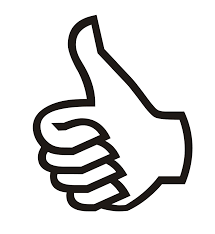 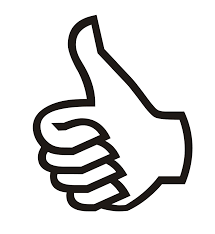 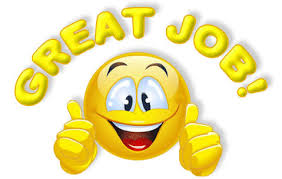 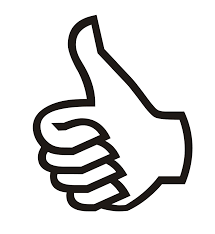 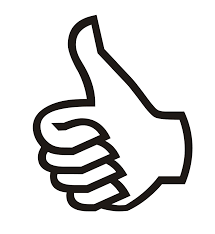 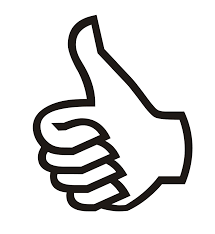 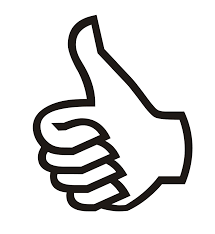 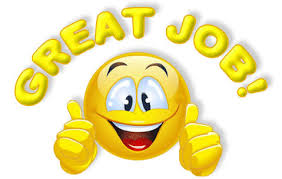 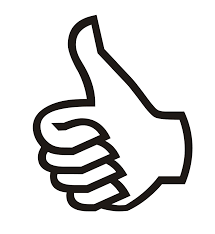 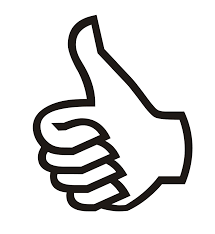 2
Finish the sentence by completing each blank with a word. The first letter of each word is given.
3. A country’s cultural h______ is a valuable resource
eritage
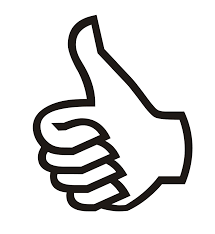 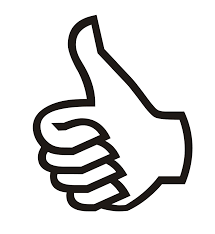 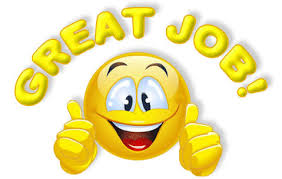 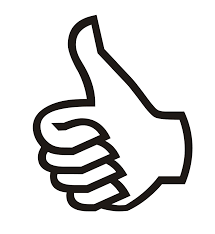 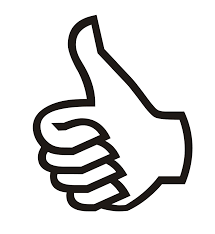 2
Finish the sentence by completing each blank with a word. The first letter of each word is given.
4. Festivals, which are handed down from one g_________     to the next, are an important way to promote tourism
eneration
2
Finish the sentence by completing each blank with a word. The first letter of each word is given.
5. Besides the key i______,    another secret to achieving the perfect fish and chips is the temperature of the oil.
ngredients
2
Finish the sentence by completing each blank with a word. The first letter of each word is given.
1. The custom of w______  ancestors is a beautiful and rich tradition in Vietnamese culture.
orshiping
2. The custom of sending a greeting card has become a d______ tradition in many western countries.
eep-rooted
3. A country’s cultural h______ is a valuable resource
eritage
4. Festivals, which are handed down from one g______    to the next, are an important way to promote tourism
eneration
5. Besides the key i______,    another secret to achieving the perfect fish and chips is the temperature of the oil.
ngredients
THE PAST CONTINUOUS
S + was/were + Ving
=> He was eating rice.
S + was/weren’t + Ving
=> They weren’t playing football
Was/Were + S + Ving?
=> Was she studying all night?
GRAMMAR
3
Put the verb in brackets in the past continuous to complete each sentence.
1. Luckily, the sun (shine) ______________ brightly when we reached the campsite
was shining
2. They (build) ______________ Ho Chi Minh Mausoleum from 1973 to 1975.
were building
weren’t studying
4. When their mum came home, they (not study) ____________; they (chat) _______________noisily.
were chatting
3
Put the verb in brackets in the past continuous to complete each sentence.
Were
4. ______ they still (wait) __________ when the tour guide arrived?
waiting
5. I (think) _________________ of my grandmother for years after she died.
was thinking
WISH + PAST SIMPLE
Subject + wish + subject + past simple
I wish I had enough money to travel around the world.
I wish (that) my mother didn’t have to work so hard.
4
4
Rewrite the following sentences, using wish
1. She doesn’t have an iPhone. She’d like to have one.
She wishes (that) she had an IPhone.
2. I’m sorry that I don’t have a three-month summer holiday as my grandma did.
I wish I had three-month summer holiday as my grandma did.
3. I want my parents to let me make my own decisions, but they don’t.
I wish (that) my parents let me make my own decisions.
4
4
Rewrite the following sentences, using wish
4. Mike wants to play musical instruments, but he can’t.
Mike wishes (that) he could play musical instruments.
5. My dad is very busy. I want him to have more time with me.
I wish (that) my dad was not very busy, and (that) he had more time with me.
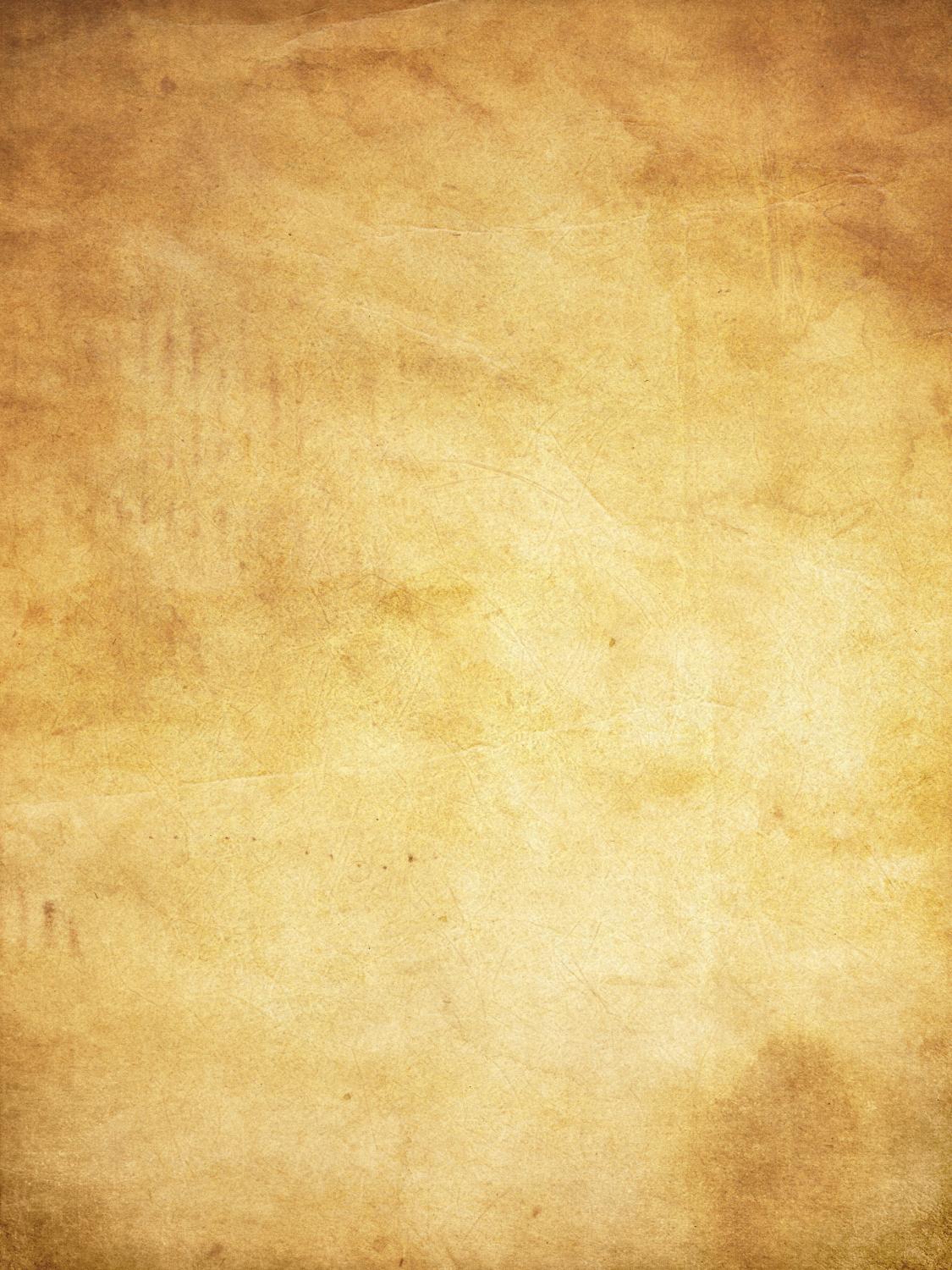 PROJECT
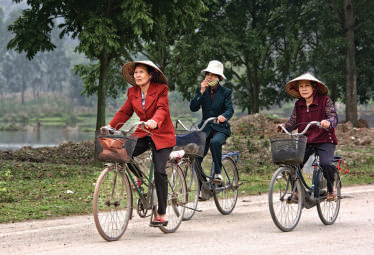 Life in your neighborhood
40 years ago
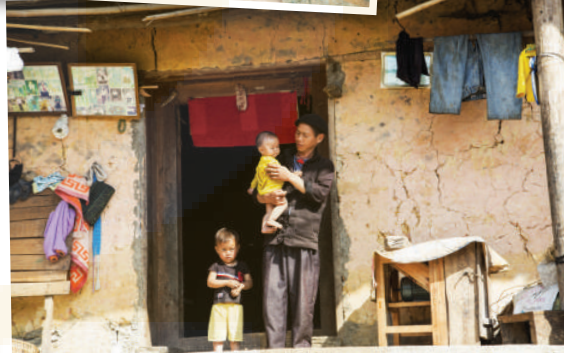 PROJECT
Task 1: Collect information and pictures about life in your area about 40 years ago.
-  Ask your grandparents and / or old people, and / or read books or search the internet to find the information you want.
Information
+ Means of transport (on foot, on horseback, by bicycle, …) 
+ Home life (electric devices, cooking, …)
+ Community services (electricity, running water, library, communal house, …)
+ way of cooking
…
PROJECT
Task 2: Make a poster. Write or print the information and stick the pictures on the poster.
- Work in groups to make a poster to introduce the information you have prepared.
PRESENTATION
PROJECT
PRESENTATION
NOW I CAN...
Complete the self-assessment table.
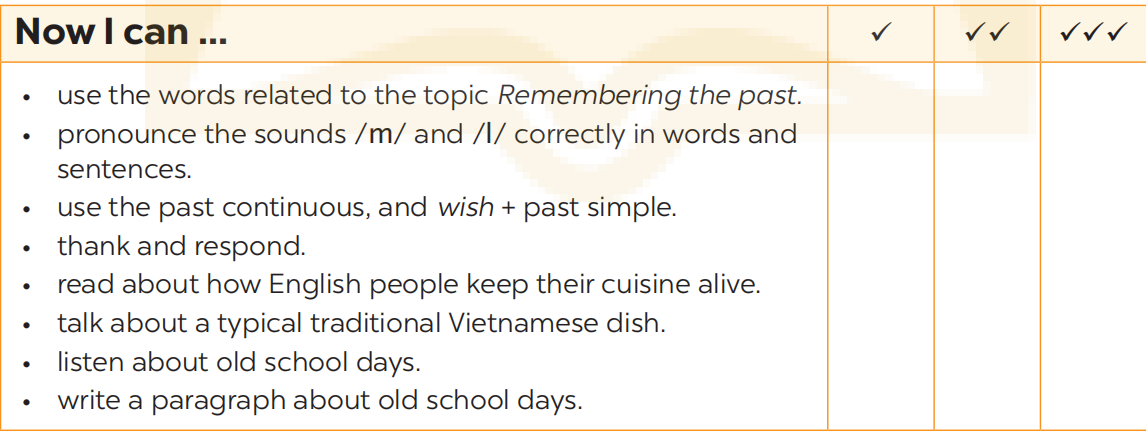 Thanks for your atendance!
Goodbye. See you again
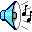 LESSON 7: LOOKING BACK & PROJECT
LESSON 1: GETTING STARTED
WARM-UP
Brainstorming
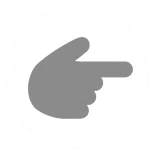 Task 1: Choose the correct answer to complete each sentence below.
Task 2: Fill in each gap with a word from the box to complete the passage
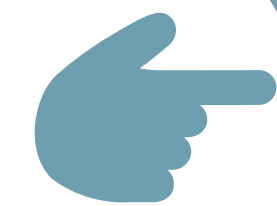 VOCABULARY
Task 3: Complete the sentences with the particles in the box. Task 4: Find a grammar mistake in each sentence and correct it.
GRAMMAR
PROJECT
Poster presentation
Wrap-up
Homework
CONSOLIDATION
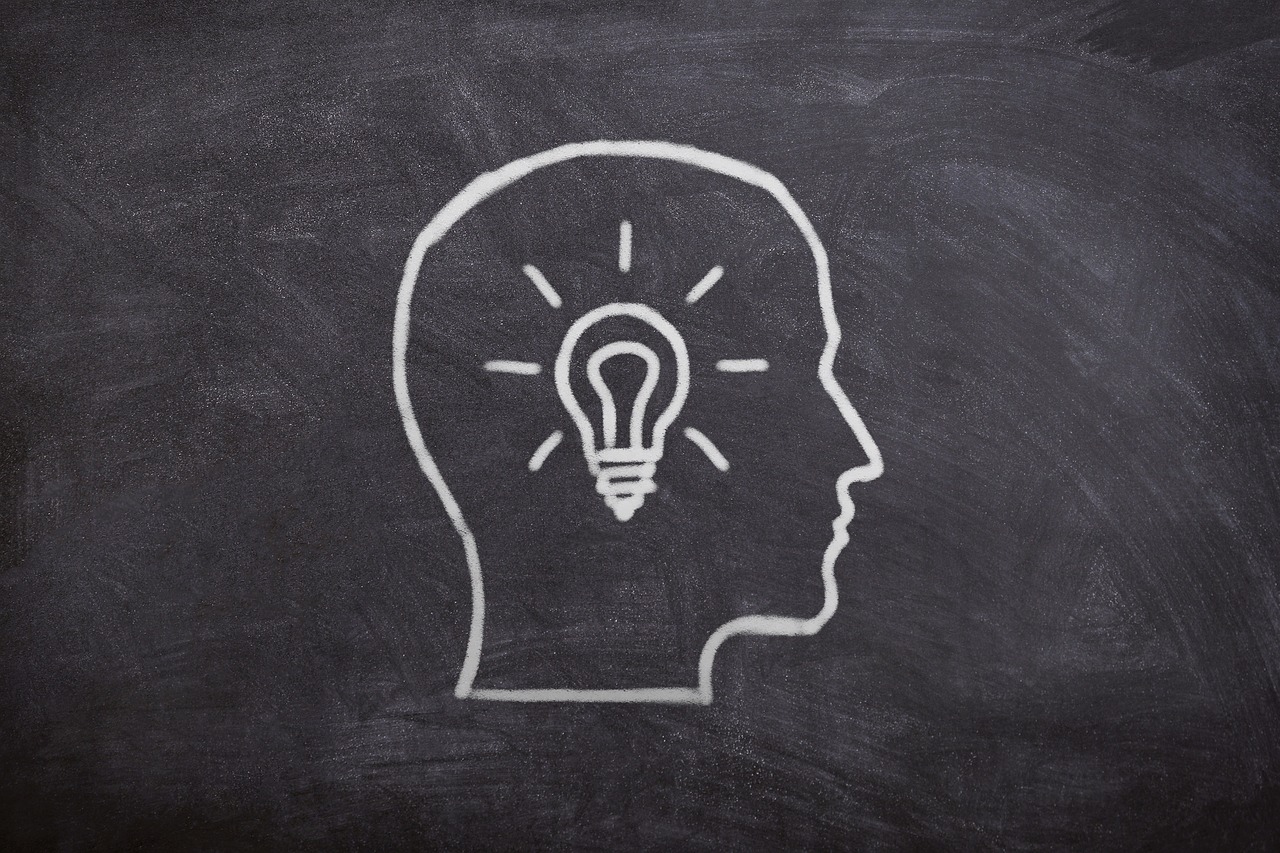 CONSOLIDATION
1
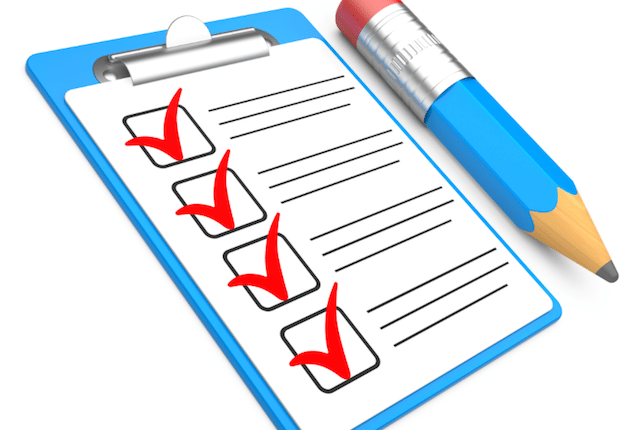 Wrap-up
What have we learnt in this lesson?
Review the vocabulary and grammar of Unit 4
Apply what they have learnt (vocabulary and grammar) into practice through a project.
CONSOLIDATION
2
Homework
- Prepare for the next lesson
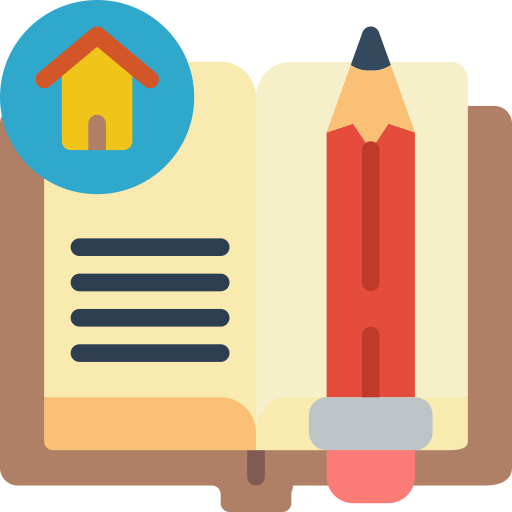 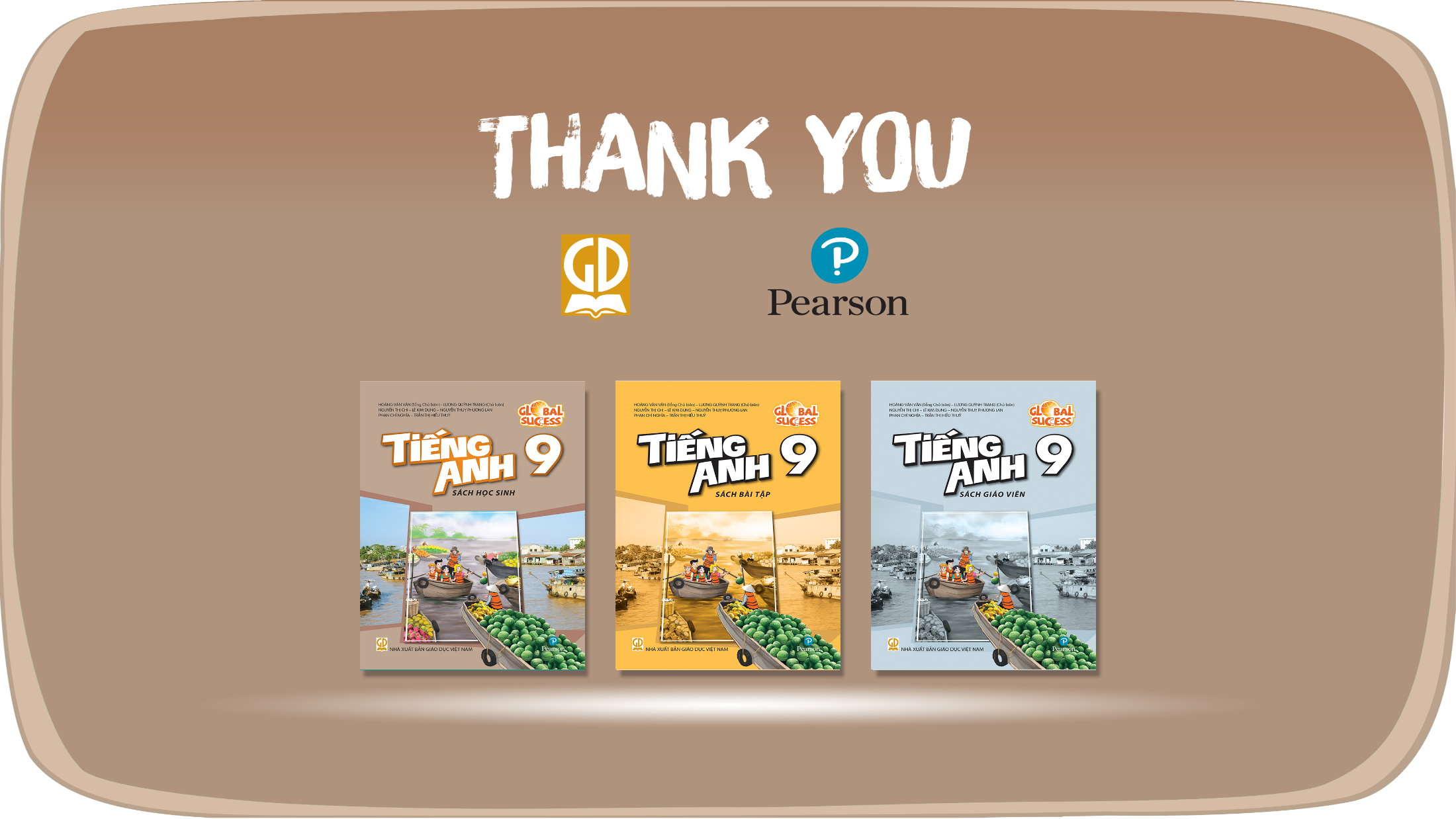 Website: hoclieu.vn
Fanpage: facebook.com/www.tienganhglobalsuccess.vn/
WARM-UP
BRAINSTORMING
- Work in teams
- Members of each team take turns and write as many vocabulary in Unit 4 as possible in ................. minutes.
- The group having more correct answers is the winner.